b1111Multi-Cycle CPUs
ENGR xD52
Eric VanWyk
Fall 2013
Acknowledgements
Mark L. Chang lecture notes for Computer Architecture (Olin ENGR3410)
Microchip Technology Inc (Datasheet)
A. Sahu, Indian Institute of Technology
Today
Clocks

Recall Single-Cycle CPUs

Single-Cycle Shortcomings

Multi-Cycle CPUs

Instruction Decoding with an FSM
Instruction
Fetch
Instruction
Decode
Operand
Fetch
Execute
Result
Store
Next
Instruction
Execution Overview
Fetch instruction from memory
Decode instruction into actions/controls
Fetch/Decode operands
Compute result value or status 
Push result(s) to storage
Determine next instruction
Instruction
Fetch
Instruction
Decode
Operand
Fetch
Execute
Result
Store
Next
Instruction
Execution Overview
Fetch instruction from memory
Decode instruction into actions/controls
Fetch/Decode operands
Compute result value or status 
Push result(s) to storage
Determine next instruction 
Reference Lecture b100x
Clocks and Stability
The clock is a massive, chip wide signal
All timing slaves to it
Huge buffers to keep everyone in line

Usually a Crystal (XTAL / XO) as a time base
Very precise – Easily tens of parts per million

Sometimes an RC oscilator
ModCon all over again
Types of Oscillators w/ DigiKey Pricing
Crystals:
50ppm  16 cents @ 1kU
10ppm  24 cents (for common frequencies)
XO (Crystal + Support Circuitry)
50ppm  53 cents
10ppm  84 cents
0.5ppm  $1.12
TCXO (Temperature Compensated X0)
0.5ppm  $1.20
280ppb  $10.41
OCXO (Oven Compensated XO)
50ppb  $39
5ppb  $112
0.1ppb  $1,798
[Speaker Notes: These are drift specs, not initial accuracy.]
Clocks and Instability
Specialized systems can change clock freq

Phase Locked Loop to multiply / divide freq
Some can change this multiplier during operation

Spread Spectrum Oscillator:
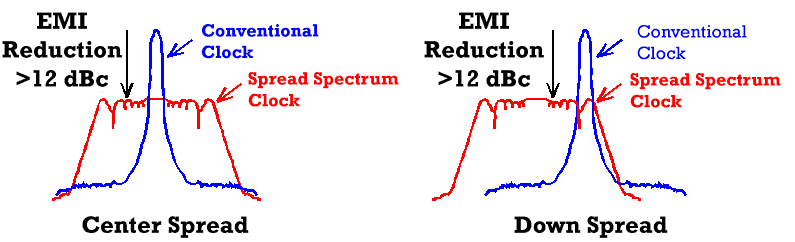 http://www.mecxtal.com/clk_hm.php
Clocks Change Slowly
Spread Spectrum effects are slow!



How many clock cycles is 0.01ms?
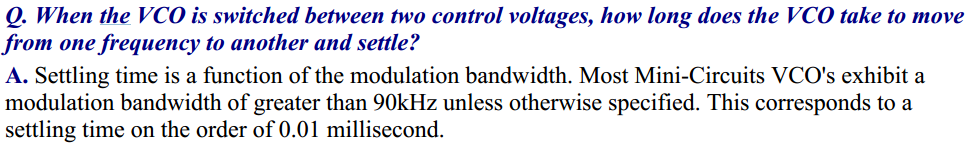 http://www.minicircuits.com/app/VCO15-20.pdf
[Speaker Notes: 10 Cycles per MHz]
Clock Changes Slower than Instructions
For our processors, clock isn’t adjustable
Decided at Manufacture Time

For modern processors, clock adjusts:
Very explicitly.  Processor pauses during change.
Dynamic Frequency Scaling  Power Save

Ben has been working on changing this
Information Rippling
Each Clock Cycle “ripples” left to right
Elements emit garbage values until they stabilize

Elements on the leading edge of cycle (LEFT)
Spend most of the time “bored” (stable)
Under-utilized

Elements on the lagging edge of cycle (RIGHT)
Spend most of the time twitching as things settle
Spend unnecessary dynamic power
PC
Instr. Memory
Reg Read
mux
ALU
Adder
mux
PCsetup
PC
Instr. Memory
Reg Read
mux
ALU
Data Memory
PC
Instr. Memory
Reg Read
mux
ALU
mux
Reg Setup
PC
Instr. Memory
mux
PCsetup
PC
Instr. Memory
Reg Read
mux
ALU
Data Memory
mux
Reg Setup
Performance of Single-Cycle Machine
Clock speed is set by the slowest instruction

	Arithmetic & Logic


	Load


	Store


	Branch


	Jump
Clock TL;DR;
Unable to change for each instruction

Slow instruction slows EVERY instruction

Harrison Bergeron applied to Transistors
Reducing Cycle Time
storage element
storage element
Acyclic 
Combinational
Logic (A)
Acyclic 
Combinational
Logic
storage element
Acyclic 
Combinational
Logic (B)
storage element
storage element
Cut combinational dependency graph and insert register / latch
Do same work in N fast cycles, rather than one slow one
14
Goals
Free up fast instructions from slow clock curse
Load Word is Super Slow

Make better use of available resources
Reuse components (2 Memories, 2 or 3 Adders)

Free up space to speed up components
One big  fast ALU, not multiple slow ALU/adders
Multi-Cycle CPUs in the Wild
Common in small embedded spaces
PIC16, PIC18
4 bit micros (watches)

Marketing will try to confuse you
Advertise MHz
Hide CPI, Instructions per second, etc
http://ww1.microchip.com/downloads/en/DeviceDoc/41213D.pdf
Preview of White Boards to Come
We will go to the white boards “soon”.

You will create the schematic necessary to run the RTL design I’m about to give you.

I’m “cheating” and giving you parts of MY answer, to make your reinvention smoother

There is nothing sacred about MY answer, 
You’re usually on the hook for the whole shebang
If it fulfils the contract and is small/fast, awesome.
Strategy
Enumerate all the stuff we have to do
Per Instruction
Highlight Common Features

Break tasks in to N phases
N is different for different instructions

Balance work done in each phase
“Typical” Phases
IF: Instruction Fetch

ID: Instruction Decode (& register fetch)

EX: Execute

MEM: Read from Memory

WB:  Write Back to Memory

Other Architectures make different divisions!
New Registers
Instruction Register (IR)
Instruction fetched from Data Memory

Data Register (DR)
Data fetched from Data Memory

Operands (A, B)
Fetched from Register File

Result (Res)
Result of the ALU calculation

Some of these may need write enable controls!
Phases: Load Word
IF: 		Instruction Register = Memory[PC]
		PC=PC+4
ID: 		A = RegFile[rs]
		B = RegFile[IR[16:20]]
EX: 	Result = A + sign extended immediate
MEM:	DataReg = Mem[Result] 
WB:	RegFile[rt] = DataReg
[Speaker Notes: We don’t use B later, so this doesn’t matter.  We don’t care if it gets executed or not]
Phases: ADD
IF: 		Instruction Register = Memory[PC]
		PC=PC+4
ID: 		A = RegFile[rs]
		B = RegFile[rt]
EX: 	Result = A + B
MEM:
WB:	RegFile[rd] = Result
Phases: Store Word
IF: 		Instruction Register = Memory[PC]
		PC=PC+4
ID: 		A = RegFile[rs]
		B = RegFile[rt]
EX: 	Result = A + sign extended immediate
MEM:	Mem[Result] = B 
WB:
Phases: Branch if Equal
IF: 		Instruction Register = Memory[PC]
		PC=PC+4
ID: 		A = RegFile[rs]
		B = RegFile[rt]
		Res = PC + sign extended immediate
EX: 	 if(A==B) PC = Res
MEM:
WB:
Phases: Jump
IF: 		Instruction Register = Memory[PC]
		PC=PC+4
ID: 		PC = PC[31:28],IR[25:0],b00
EX:
MEM:
WB:
Example Control Diagram
Lets Make It
Create a Multi-Cycle CPU that can do the instructions on prior pages
Jump, Branch, R-type, I-type, LW, SW
Show everything except the actual decode logic
Reference Lecture b1001, but put everything on one “page”
Sketch a Schematic for your Multi Cycle CPU
ALU, Register File, Unified Instruction/Data Memory
Sign Extender, (Optional) Shift by Two
IR, DR, A, B, Res Registers
OMG MUXES EVERYWHERE
Create a control chart (to show the actual decode logic)
Show each cycle of each instruction
Mux selects, ALU Control Lines, Register Enables
Use “X” for “Don’t Care”
Create a One Hot FSM to generate control signals
Flow Diagram First, then push to DFF and Logic
Then do the ALUsrcB control signal in its entirety
Then the other control signals as time allows

Send to CompArch14@gmail.com “[MultiCycle] Names”
[Speaker Notes: Used to include following text:

Turn this in to CompArch13@gmail.com (Group HW/ClassWork)]
This Page Intentionally Left Blank
Except for that text up there

And some more over here

But really, it is so you don’t accidentally see one possible answer.

But… if you are stuck, go for it.
IR
Rs
Rt
Rd
Imm16
WrEn
Addr   Dout
Memory
Din
Aw   Ab   Aa  
                  Da
Registers 
Dw  WrEn Db
SignExtnd
PC
<<2
MDR
ALU RES
B
A
Multi Cycle w/ Controls
PCSrc
MemIn
ALUOp
ALUSrcA
PC_WE
IR_WE
Mem_WE
Concat
4
A_WE
B_WE
Dst
ALUSrcB
Reg_WE
RegIn
29
Preview of things to Come
How to control a Multi-Cycle CPU

Timing Concerns and Explicit Balancing

Modern CPUs: Pipelining
Desk Work
Time your Multicycle design from Monday
Do symbolically first, then substitute real numbers
Remember parallel paths!
Summary
Split Single Cycle in to multiple cycles

Use variable number of cycles per instruction
No More Harrison Bergeron-ing

Most Instructions become Faster

Longest Instruction gets Longer
From unbalanced phases

Costs: Registers, control logic
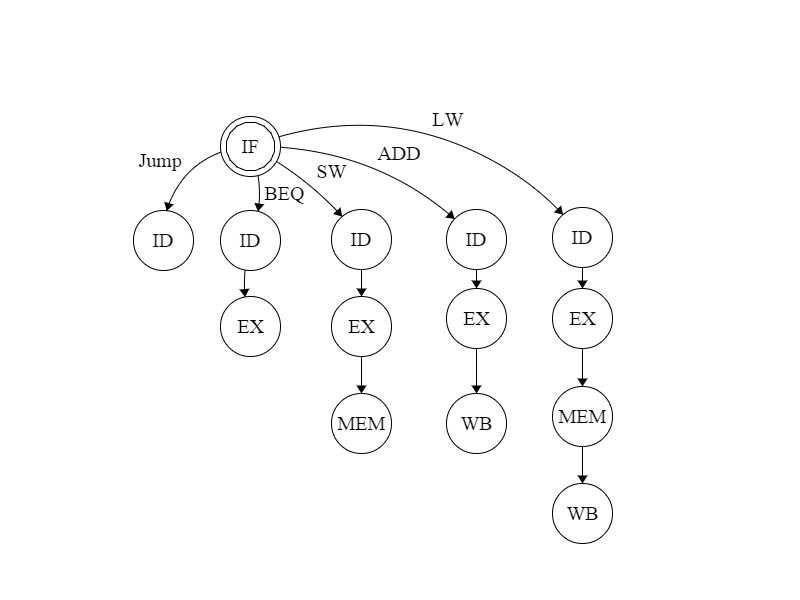 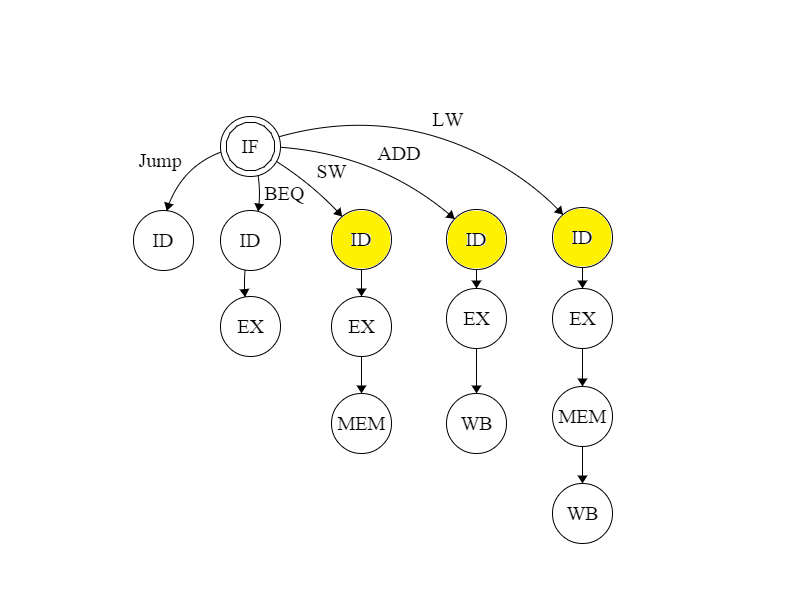 [Speaker Notes: These states have identical outputs.  We can merge them.]
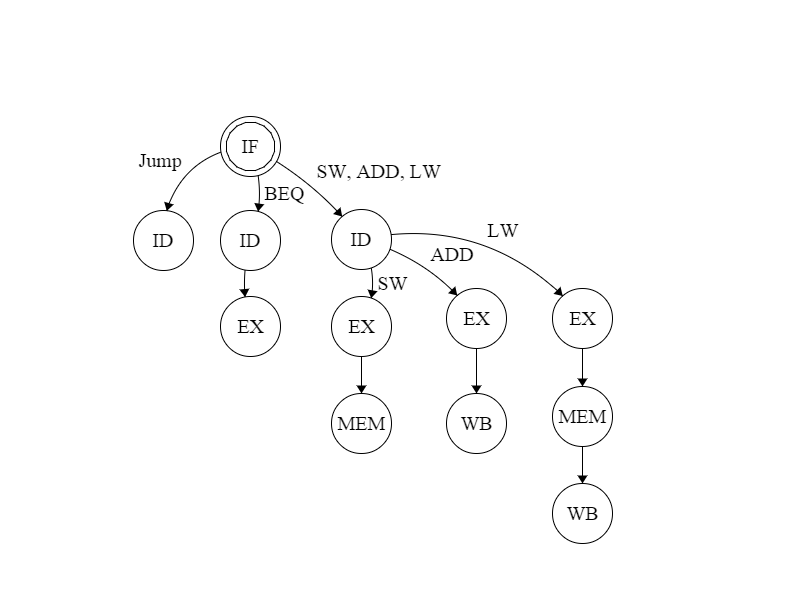 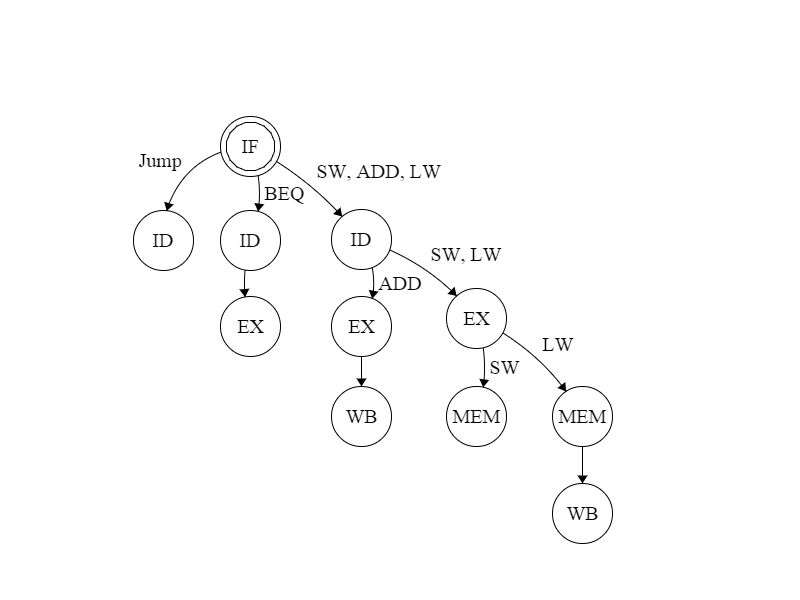